Test sur les enchainements, les durées et la proportionnalité
Attention : vous avez droit entre 20 
30 secondes par calcul
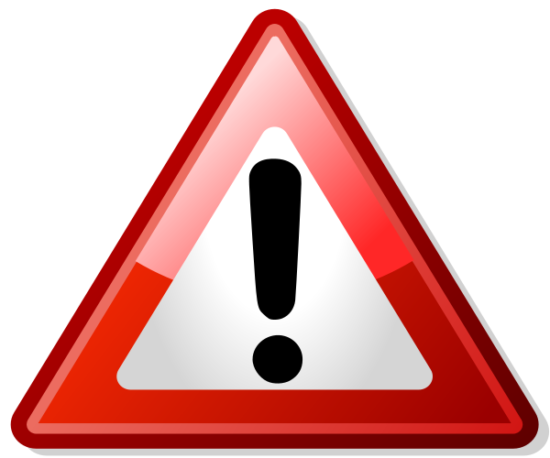 Calcul 1
56 ÷ (4,1 + 3,9)
Calcul 2
Calcul 3
17 h 24 + 5 h 50
Calcul 4
Calcul 5
Calcul 6
Calcul 7
Calcul 8
Calcul 9
Calcul 10
LE TEST EST TERMINE